Approved Mental Health Professionals researching their own profession: 
The benefits, pitfalls and limitations
Presentation by
Dr Kevin Stone
Senior Lecturer in Social Work
10/07/2017
Abstract
This paper considers a research study into the widening of the AMHP role to other professionals and the challenge for the researchers own reflexivity. It will focus on the strengths and limitations of practitioner research including the difficulties in recruiting participants from this, now, diverse AMHP workforce which meant that the researcher had to negotiate interviewing professional groups other than their own and to manage the tensions that arose because of this. The research was based on interviews and a vignette as a way of gathering data on decision making, drawing on a methodology first undertaken by Peay. Participants in the research study were aware that the researcher was a practicing AMHP as this knowledge was needed in order to encourage recruitment. It also promoted the importance of practitioner led research. The method of the research study rested on the participants reaching a decision about a provided vignette and what they would do next as the AMHP. It might have been anticipated that differences between professional groups practise would have been found. This was not evidenced by this study and this finding will be discussed. The author will also reflect upon his experience as a practitioner researcher.
Research Study
“Decisions on Risk and Mental Health Hospital Admissions by Approved Mental Health Professionals”
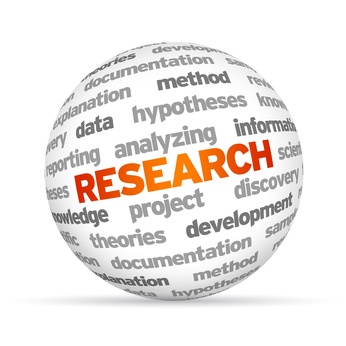 How the study developed
My research interest developed due to my AMHP training. 
The need for greater research in relation to AMHP practice to influence practice
Raise awareness as AMHP practice is almost invisible in public consciousness.
The impact of the Mental Health Act on the population deserves greater focus than it currently attracts.
Little research on the AMHP decision, plenty on outcome choice of decision.
Few comparison studies of the 
   diverse AMHP workforce.
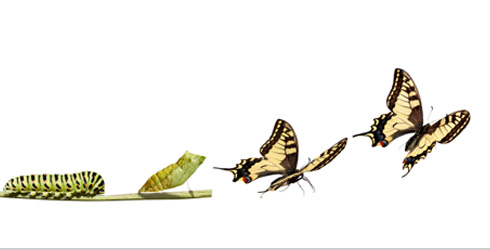 Objectivity
“Man is both the knowing subject and the object of his own study”
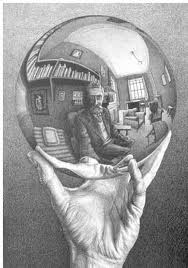 Immanuel Kant
Reflexivity in research
Theory of Reflexivity
AMHP Researcher
AMHP Participant
William Thomas (1923, 1928), Robert Merton (1948, 1949)
Reflexivity
“A style of research that makes clear the researchers own beliefs and objectives. It considers how the researcher is part of the research process and how he or she contributes to the construction of meaning on the topic under study. Reflexive research is often said to look back on itself.”

(Gilbert 2008)
Method & Methodology
Qualitative tradition
Semi-structured interviews of 1.5 hours.
Vignette methodology of written and visual material.  As an AMHP I could write a realistic scenario around a video of a MHA, rather than one developed around a view of what people think AMHPs do.
Social Constructivist Method.
Exploration of an assessment they had undertaken recently.
Confidence intervals.
10 Social Work AMHPs, 10 Nursing AMHPs.
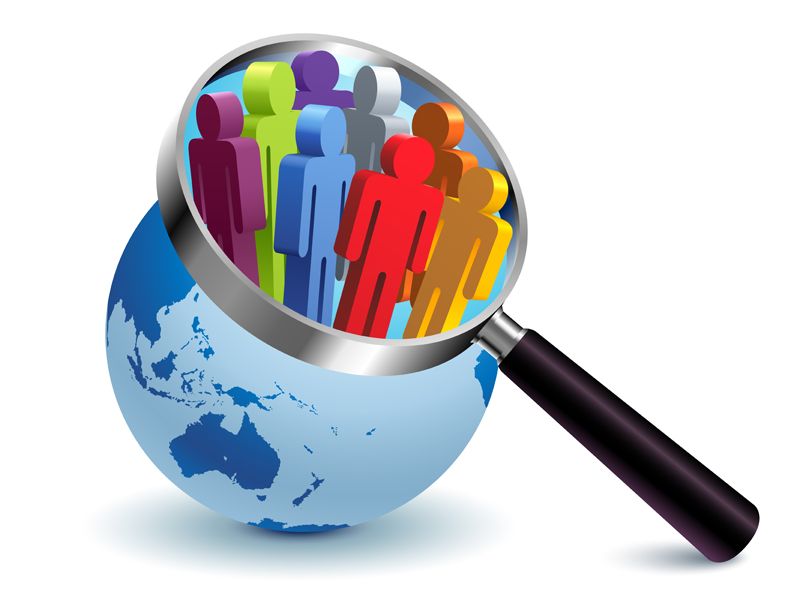 Influence on research
Ethical considerations, managing: 
Ethical governance with local government
Potential disclosures of unsafe practice Safeguarding  
Illegality
Evaluation of practice
Realism of the vignette design.
Follow-up questions were relevant to practice.
When is an AMHP an AMHP and when are they a nurse, social work, occupational therapist of psychologist. 
Verbatim references in the research, to enable their voices to be heard.
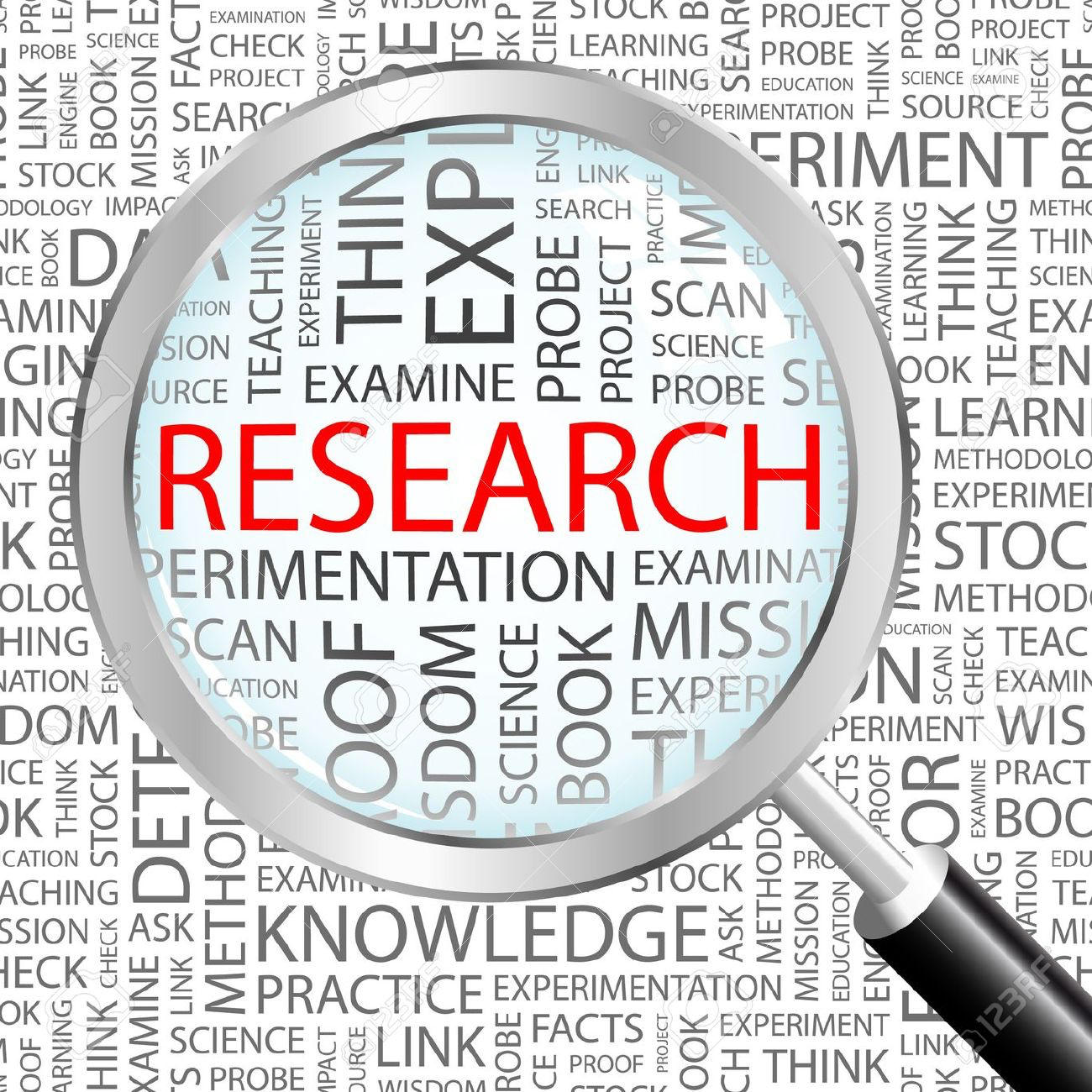 Reflexivity Benefits
As an AMHP I understand the context of the work and the finer detail.
Understand the nature of the AMHP decision and familiarity with the task that is set before the worker to undertake including the dilemmas. 
Cause and effect of practice issues
Awareness of popular discourses of Mental Health Act
Knowing broadly where to look for participants.
It aided recruitment – promoting the need for more AMHP research studies.
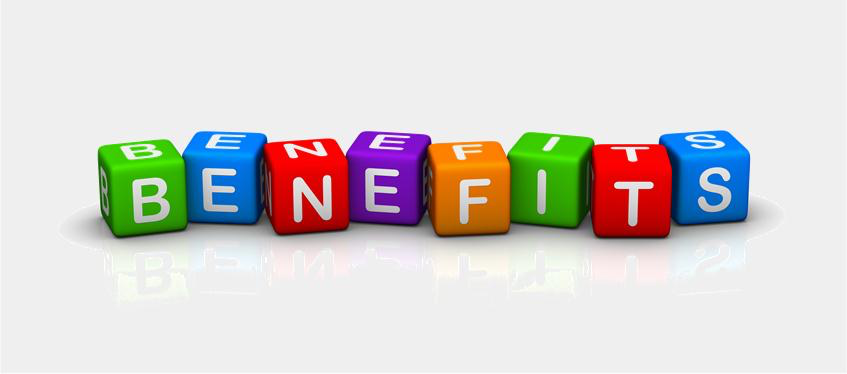 Reflexivity Limitations and Pitfalls
Building suspicion, why is a social worker AMHP wanting to recruit nurse ,occupational therapy and psychology AMHPs and interview them – what's his agenda
Familiarity with the task, as assumptions about the role and its function could be taken for granted – the insider perspective. 
There was also increased potential for me as a researcher to over identify with the role, in a way that could allow for the shaping of ideas and theories which a researcher at a distance may not experience.
Denied me the opportunity to ask naïve questions, due to the insider nature of this study.
The researcher as practice counsellor.
Being offered sessional AMHP duty 
- whilst you’re up here!
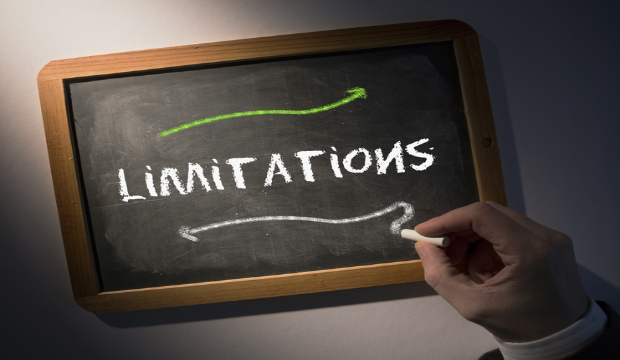 Examples of reflexivity in action
“  you know what I mean ….”

“ what decision would you have reached ….”

“ ... Is it sec 135(1) or (2) I can’t recall?”

“ Dont we know this already....”

“...this is like AMHP supervision”

“I feel afraid when I am on duty ...”
Lessons learnt
The strengths in respect of reflexivity outweigh their weaknesses. 
Vignette as a research tool worked well within the AMHP profession worked well.
Nurses and occupational therapists don’t appreciate being referred to as a non-social work AMHPs.  Nurse AMHP or Occupational Therapy AMHP etc. or just AMHP
A lack of national registration for AMHPs created difficulties with determining a sampling frame. 
No standard approach to gaining ethical approval
Questions